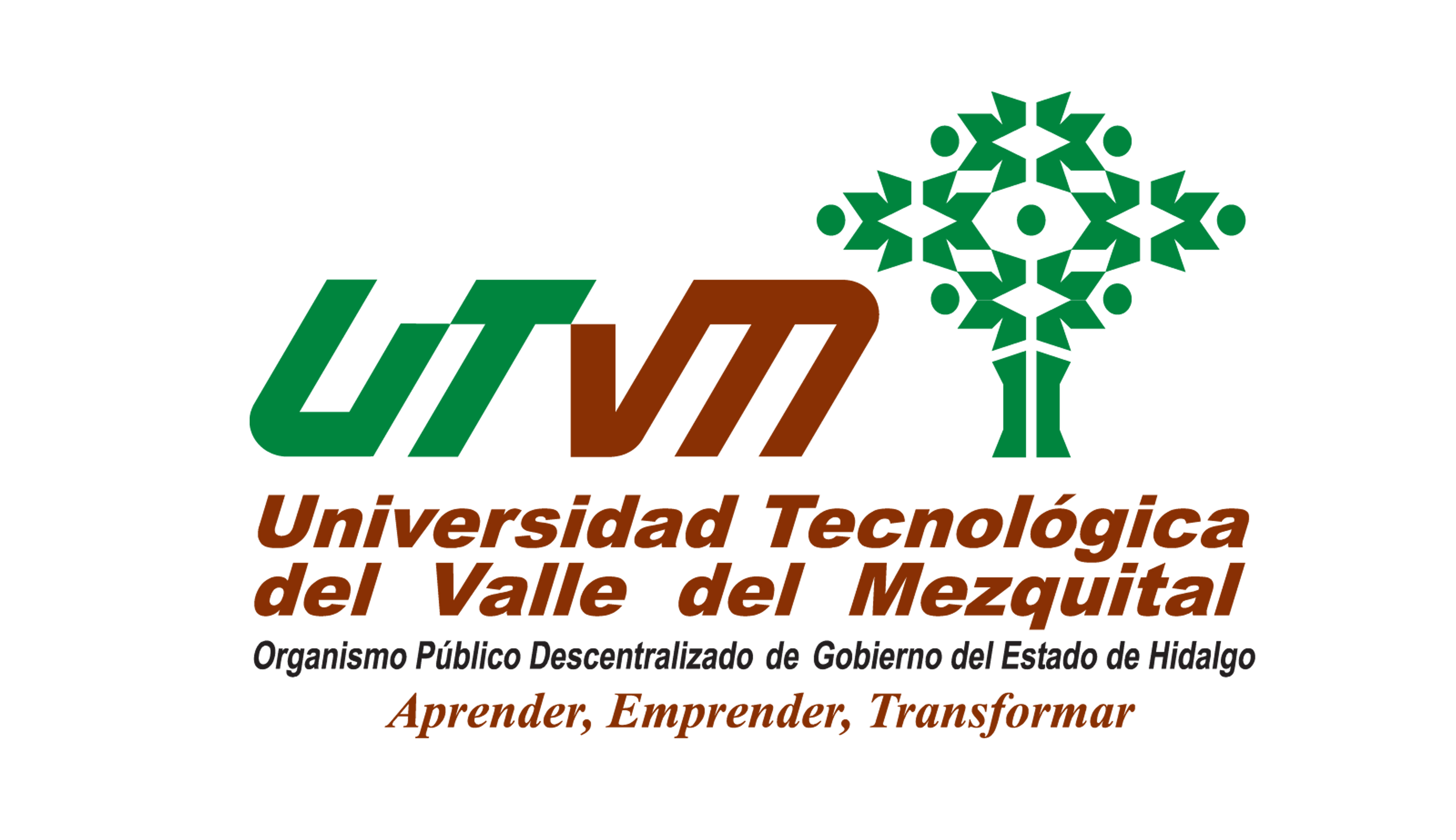 TITULO DE LA PONENCIA
Nombre de los autores e institución de adscripción
Palabras claves:
INTRODUCCIÓN
METODOLOGÍA
RESULTADOS Y 
DISCUSIÓN
CONCLUSIONES Y RECOMENDACIONES
FOTOS PROPIAS DE LA INVESTIGACIÓN
FOTOS PROPIAS DE LA INVESTIGACIÓN
FOTOS PROPIAS DE LA INVESTIGACIÓN
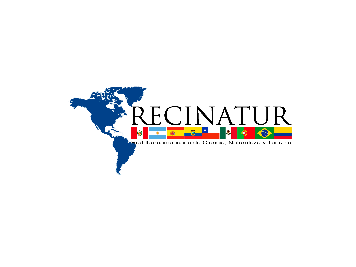 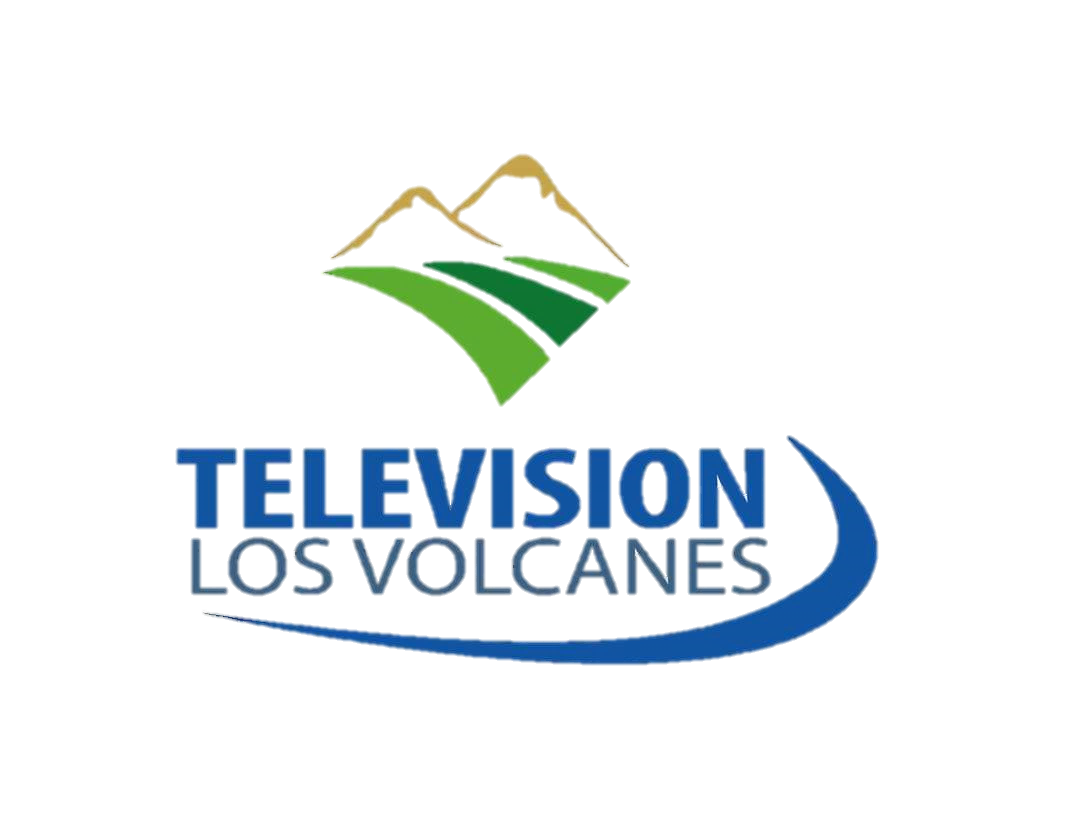 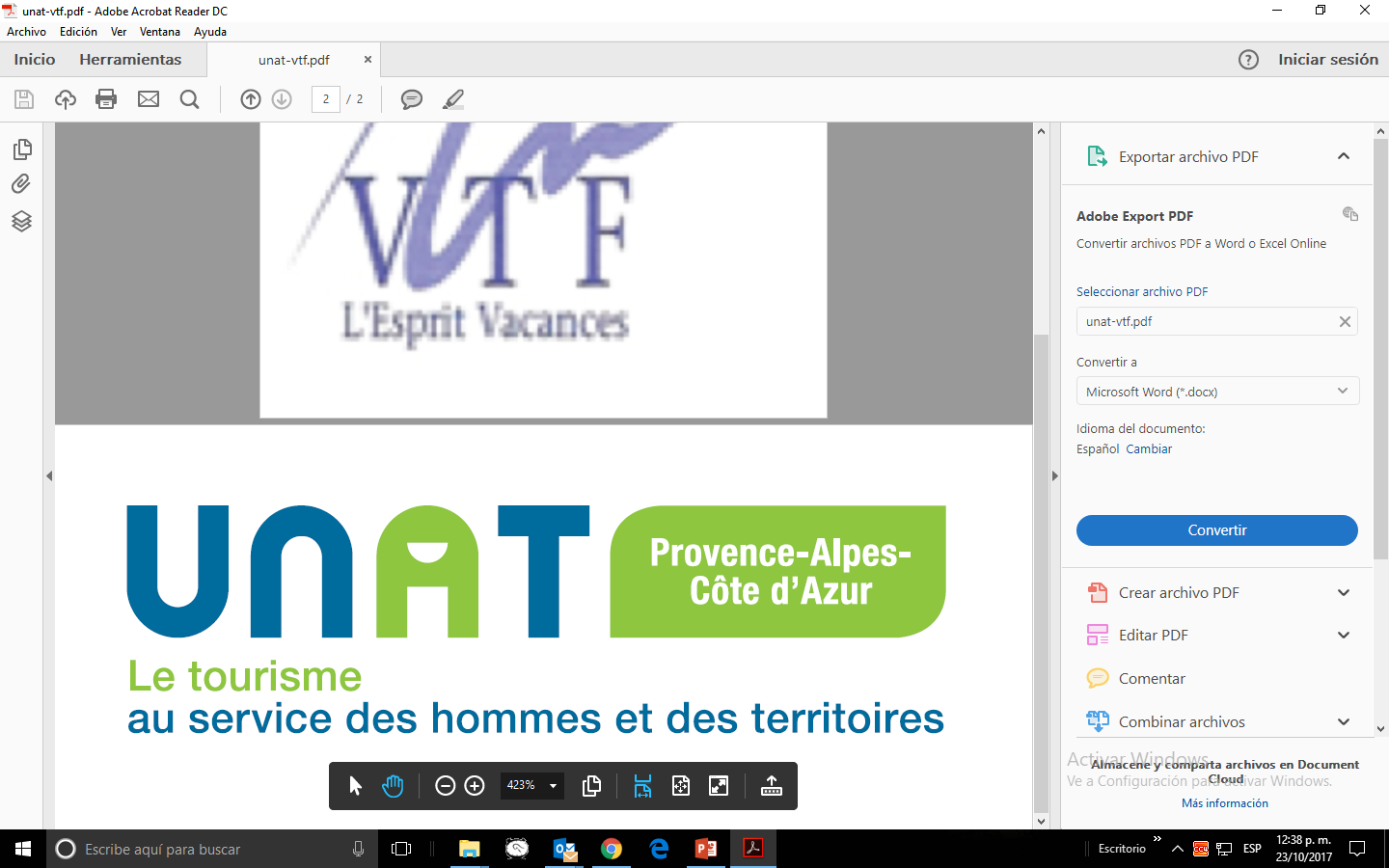